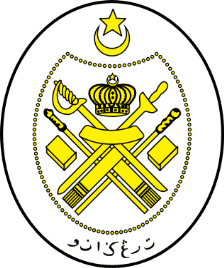 Jabatan Hal Ehwal Agama Terengganu
KHUTBAH MULTIMEDIA
Siri: 34 / 2023
15 Safar 1445H/1 September 2023M
BULAN SAFAR BUKAN PEMBAWA MALANG
http://e-khutbah.terengganu.gov.my
Pujian Kepada Allah SWT
الْحَمْدُ لِلَّهِ
Segala puji-pujian hanya bagi Allah SWT
Syahadah
وَأَشْهَدُ أَنْ لَا إِلٰهَ إِلَّا اللهُ وَحْدَهُ لَا شَرِيْكَ لَهُ، وَأَشْهَدُ أَنَّ مُحَمَّدًا عَبْدُهُ وَرَسُوْلُهُ
Dan aku bersaksi bahawa tiada Tuhan selain Allah, Yang Maha Esa, tiada sekutu bagiNya
Dan aku bersaksi bahawa junjungan kita (Nabi) Muhammad (SAW) adalah hamba dan RasulNya
Selawat Ke Atas Nabi Muhammad SAW
اللهم صَلِّ وسَلِّمْ عَلَى سَيِّدِنَا مُحَمَّدٍ، وَعَلَى آلِهِ وَأَصْحَابِهِ وَمَنْ
تَبِعَهُمْ بِإِحْسَانٍ إِلَى يَوْمِ الدِّيْن
Ya Allah, selawat dan salam ke atas junjungan kami Muhammad, keluarga dan para sahabatnya, dan sesiapa sahaja
yang mengikuti mereka secara baik hingga hari Kiamat.
Pesanan Takwa
اِتَّقُوا اللَّهَ
“Bertaqwalah kepada Allah”
Tajuk 
Khutbah Hari Ini:
BULAN SAFAR BUKAN PEMBAWA MALANG
15 SAFAR 1445H/ 1 September 2023
Sekarang ini
Kita berada dalam bulan 
Safar 1445 Hijrah.
Sekarang ini
Bulan yang kedua dalam kalendar Islam
Safar dalam bahasa Arab memberi maksud kosong.
Kosong di sini merujuk kepada kebiasaan masyarakat Arab jahiliah iaitu, pada bulan Safar, mereka meninggalkan rumah dan kampung halaman mereka kosong kerana melaksanakan tugas penting seperti keluar berperang, berdagang, merantau dan sebagainya.
Dalam lipatan sejarah Islam pula
Bulan Safar mencatatkan pelbagai peristiwa besar dan penting yang sewajarnya menjadi bahan renungan setiap Muslim dalam kehidupan seharian.
Di Antara Peristiwa Penting Tersebut ialah:
1) Pernikahan Rasulullah SAW dengan Saidatina Khadijah binti Khuwailid RA. Ia berlaku sebelum baginda SAW diangkat menjadi Rasul.
2) Bulan Safar juga menyaksikan Rasulullah SAW menikahkan anak kesayangan Baginda iaitu Sayyidah Fatimah RA dengan Saidina Ali bin Abi Thalib RA.
Di Antara Peristiwa Penting Tersebut ialah:
3) Bulan Safar turut menyaksikan Rasulullah SAW bersama Saidina Abu Bakar RA mula melakukan hijrah dari Mekah menuju ke Madinah,
Selain peristiwa-peristiwa besar  yang lain.
Namun begitu,
Di sebalik peristiwa penting yang menjadi ingatan dan panduan kepada umat Islam, terdapat sebahagian kecil umat Islam melakukan perkara-perkara bidaah dan khurafat yang bertentangan dengan syariat Islam pada bulan Safar.
Ini kerana,
menurut kepercayaan turun-temurun sesetengah mereka yang jahil, Safar merupakan bulan turunnya bala bencana dan mala- petaka. Dengan sebab itu, setiap tahun mereka akan melakukan amalan-amalan karut sebagai cara untuk menolak bala dan musibah dalam hidup.
Ada juga sebahagian masyarakat menganggap bulan ini membawa sial dan majal sehingga mereka menangguhkan semua urusan penting kepada bulan berikutnya.
Jika Bulan Safar itu memberi makna kosong,
Apakah manfaat dan kelebihan yang kita boleh ambil darinya?
Jika Bulan Safar itu memberi makna kosong,
Apakah sanggup kita membiarkan amalan kita juga kosong tanpa ganjaran atau pahala daripada Allah?
Sebagai hamba Allah,
Apa yang penting, jangan sama sekali bulan Safar ini berlalu tanpa melakukan sebarang kebaikan.
Sedangkan hakikatnya, manusia diciptakan adalah sebagai hamba Allah dan akan diperhitungkan setiap apa yang dikerjakan.
Allah SWT berfirman 
dalam surah Az-Zariyat ayat 56:
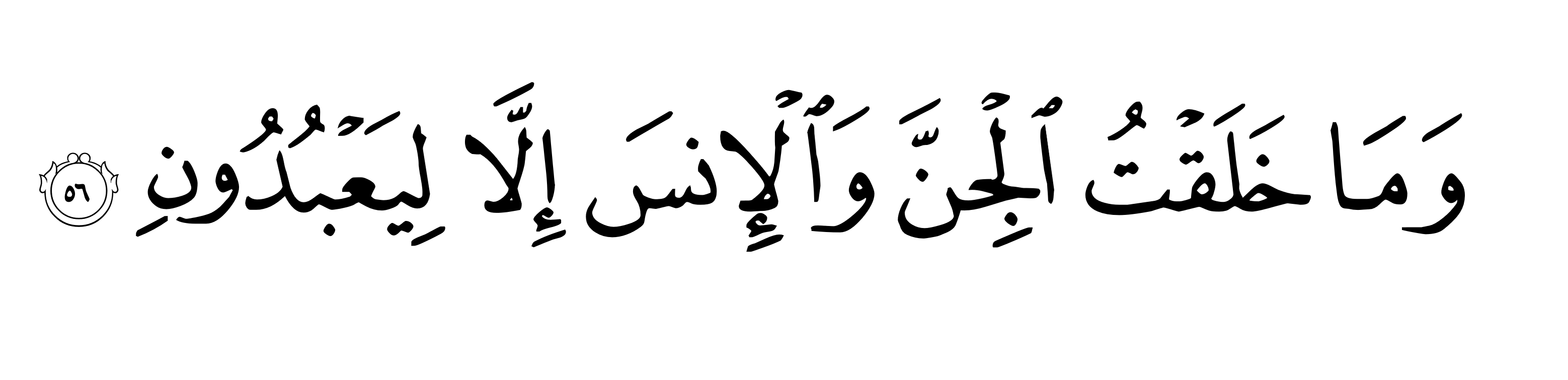 Maksudnya : “Aku tidak menciptakan jin dan manusia melainkan agar mereka beribadah kepada-Ku”.
Dalam ayat 115 Surah 
Al-Mu’minun pula,
Allah berfirman secara jelas menekankan bahawa manusia tidaklah diciptakan dengan sia-sia tanpa tanggungjawab tertentu yang bakal diperhitungkan nanti:
Allah SWT berfirman 
dalam Surah Al-Mu’minun ayat 115 :
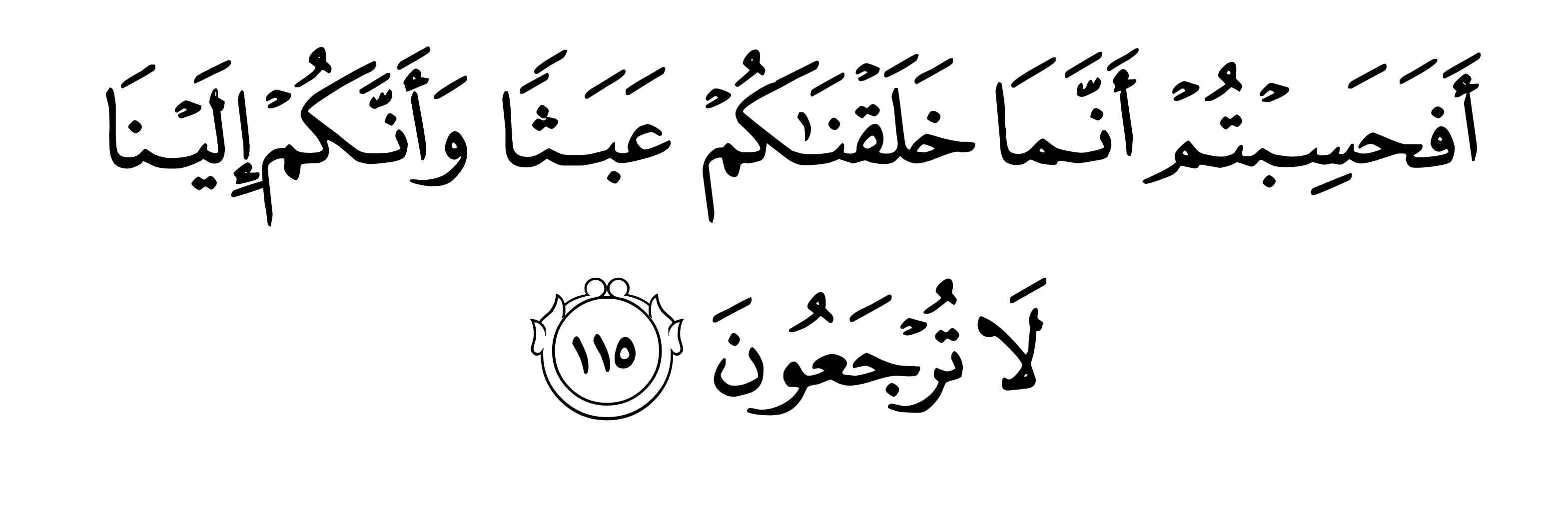 Maksudnya : “Maka apakah kamu mengira, bahawa sesungguhnya Kami menciptakan kamu secara main-main (sia-sia saja), dan bahawa kamu tidak akan dikembalikan kepada Kami?”
Bagi mereka yang merasakan diri sudah penuh dengan amal kebaikan,
Jangan berlengah dan sekali-kali merasakan bahawa ia sudah cukup sebagai bekalan Akhirat.
SEBALIKNYA
bermuhasabahlah, apakah amalan-amalan tersebut sudah diterima oleh Allah atau masih kosong pahalanya, serta ditolak kerana ada dalamnya sikap menunjuk-nunjuk dan sebagainya.
Lebih-lebih lagi, dalam era IT ini, kadang-kadang setiap kebaikan yang dilakukan, ia menjadikan manusia leka, lalu suka untuk menunjuk-nunjuk pekerjaan dan amalan baik yang dilakukan dalam media sosial seperti
Dan sebagainya
Umumnya,
Adalah kurang elok untuk seseorang menampakkan amal kebaikan yang dilakukan kecuali bagi mereka yang mampu mengendalikan hawa nafsu dari sifat riak, takabbur, bangga diri dan sebagai.
Di sini,
Kita bimbang, apakah kita termasuk dalam golongan yang ikhlas dalam melakukan amal kebajikan atau sekadar mencari nama dan pujian manusia semata-mata.
Sebagai kesimpulan,
Marilah sama-sama kita mengambil iktibar daripada khutbah hari ini:
Sebagai kesimpulan,
1
Bulan Safar perlu dimanfaatkan dengan amal kebajikan sepertimana bulan-bulan lain, bagi meningkatkan taqwa kita kepada Allah. Janganlah kita mensia-siakan usia dengan aktiviti atau pekerjaan yang tidak berfaedah, lalu menjauhkan kita daripada rahmat serta redha Allah
Sebagai kesimpulan,
2
Kita perlu sentiasa berazam dan berusaha untuk menjadikan setiap pekerjaan kita adalah kosong dari maksiat, baik maksiat mata, telinga, hati dan anggota tubuh yang lain.
Sebagai kesimpulan,
3
Jauhilah dari kepercayaan dan fahaman karut yang mengaitkan Bulan Safar dengan sebarang bentuk musibah, malapetaka, perkara khurafat dan tahayul yang merosakkan Aqidah serta sistem sosial dalam masyarakat Islam seluruhnya
أعُوذُ بِاللهِ مِنَ الشَّيْطَانِ الرَّجِيمِ
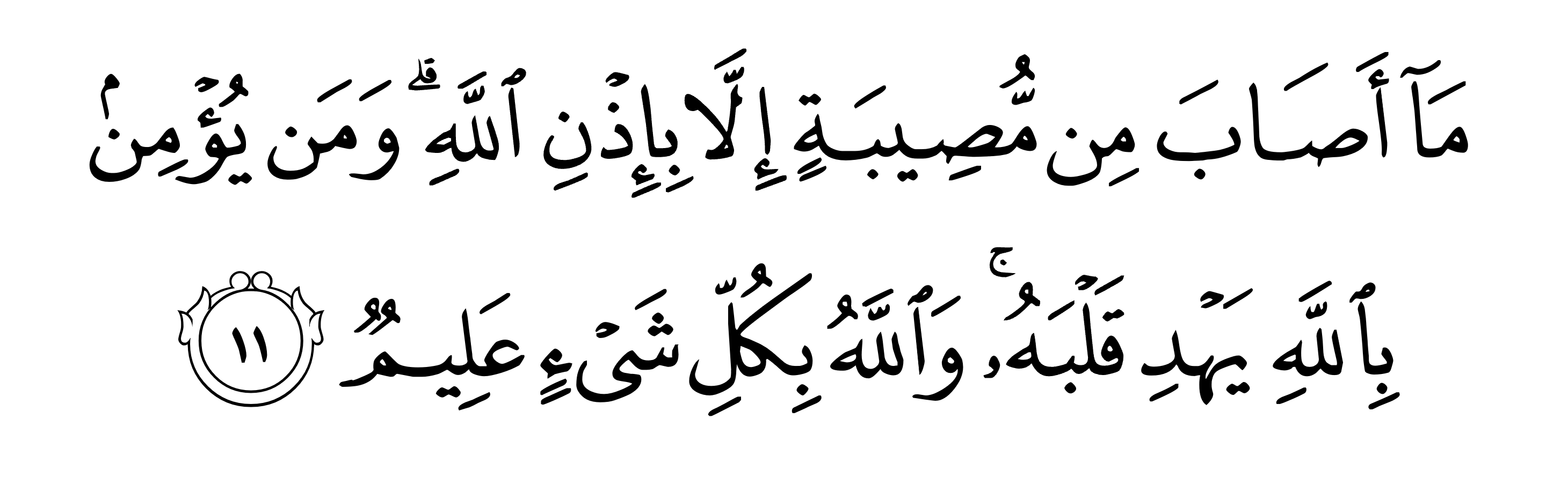 Maksudnya: 
Tidak ada kesusahan yang menimpa (seseorang) melainkan dengan izin Allah; dan sesiapa yang beriman kepada Allah, Allah akan memimpin hatinya; dan (ingatlah), Allah Maha Mengetahui akan tiap-tiap sesuatu. 
(At-Taghabun: ayat 11)
بَارَكَ اللهُ لِيْ وَلَكُمْ فِي الْقُرْآنِ الْعَظِيْمِ،
 وَنَفَعَنِيْ وَإِيَّاكُمْ بِمَا فِيْهِ مِنَ الآيَاتِ وَالذِّكْرِ الْحَكِيْمِ،
 وَتَقَبَّلَ مِنِّيْ وَمِنْكُمْ تِلاَوَتَهُ إِنَّهُ هُوَ السَّمِيْعُ الْعَلِيْمُ،
 أَقُوْلُ قَوْلِيْ هَذَا وَأَسْتَغْفِرُ اللهَ الْعَظِيْمَ لِيْ وَلَكُمْ،
وَلِسَائِرِ المُسْلِمِينَ وَالمُسْلِمَاتِ وَالمُؤْمِنِينَ وَالمُؤْمِنَاتِ،
فَاسْتَغْفِرُوْهُ، إِنَّهُ هُوَ الْغَفُوْرُ الرَّحِيْمُ.
Doa Antara Dua Khutbah
آمِينَ ، يَا مُوَفِّقَ الطَّائِعِينَ
وَفِّقنَا لِطَاعَتِكَ أَجمَعِينَ
وَتُب عَلَينَا وَعَلَى المُسلِمِينَ
وَاغفِر ذَنبَ مَن يَقُولُ: «أَستَغفِرُ اللهَ» العَظِيمَ
وَنَستَغفِرُ اللهَ
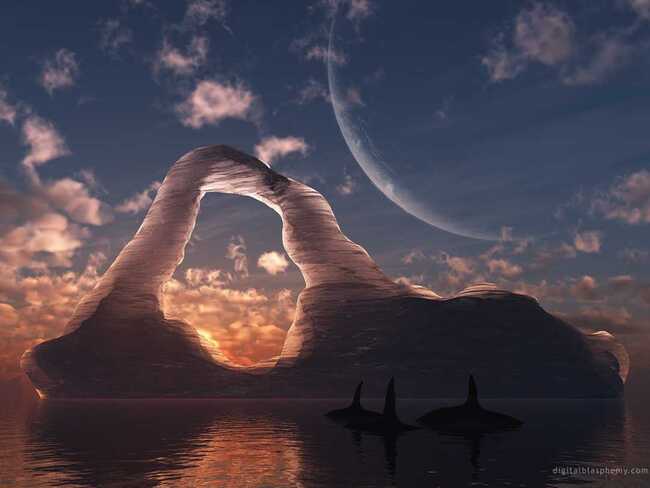 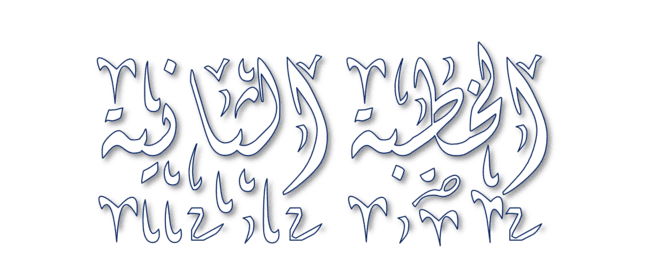 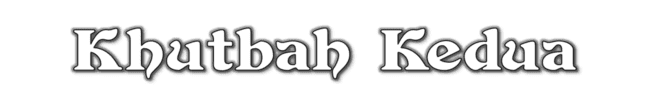 Pujian Kepada Allah S.W.T.
الْحَمْدُ لِلَّهِ
Segala puji-pujian hanya 
bagi Allah S.W.T.
Syahadah
وَأَشْهَدُ أَن لآ إِلَهَ إِلاَّ اللهُ وَحْدَهُ لاَ شَرِيْكَ لَهُ، وَأَشْهَدُ أَنَّ سَيِّدَنَا مُحَمَّدًا عَبْدُهُ وَرَسُوْلُهُ.
Dan aku bersaksi  bahawa sesungguhnya tiada tuhan melainkan Allah, Yang Maha Esa, tiada sekutu bagi-Nya, dan juga aku bersaksi bahawa junjungan kami (Nabi) Muhammad (S.A.W) hamba-Nya dan rasul-Nya.
Selawat Ke Atas 
Nabi Muhammad S.A.W
اللَّهُمَّ صَلِّ وَسَلِّمْ وَبَارِكْ عَلَى سَيِّدِنَا مُحَمَّدٍ، وَعَلَى آلِهِ وَأَصْحَابِهِ أَجْمَعِيْنَ
Ya Allah, cucurilah rahmat, kesejahteraan dan keberkatan ke atas junjungan kami (Nabi) Muhammad (S.A.W) dan ke atas keluarganya dan sekalian para Sahabatnya.
Seruan Takwa
اتَّقُوا اللَّهَ فَقَدْ فَازَ الْمُتَّقُوْنَ
Bertakwalah kepada Allah dengan sebenar-benarnya, sesungguhnya berjayalah orang-orang yang bertaqwa.
Seruan
Memperbanyakkan ucapan selawat dan salam kepada Rasulullah SAW
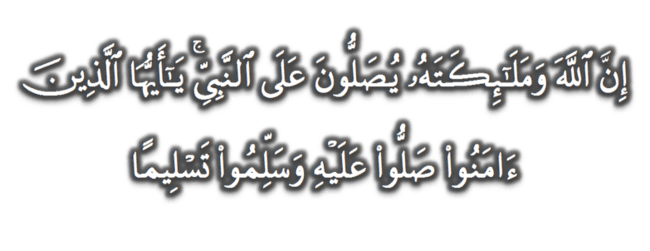 (Surah Al-Ahzab : Ayat 56)
“Sesungguhnya Allah Taala Dan Para MalaikatNya Sentiasa Berselawat Ke Atas Nabi (Muhammad).
Wahai Orang-orang Beriman! Berselawatlah Kamu 
Ke Atasnya Serta Ucapkanlah Salam Sejahtera Dengan Penghormatan Ke Atasnya Dengan Sepenuhnya”.
Selawat
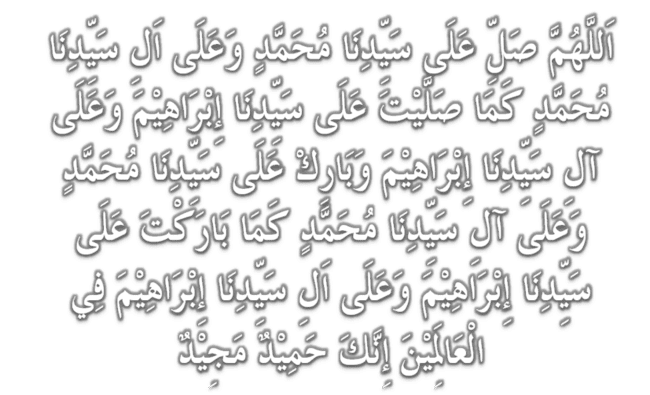 DOA
اللَّهُمَّ اغْفِرْ لِلْمُؤْمِنِيْنَ وَالْمُؤْمِنَاتِ، وَالمُسْلِمِيْنَ وَالْمُسْلِمَاتِ الأَحْيَاءِ مِنْهُمْ وَالأَمْوَات، 
إِنَّكَ سَمِيْعٌ قَرِيْبٌ مُجِيْبُ الدَّعَوَات.
اللَّهُمَّ ادْفَعْ عَنَّا الْبَلاءَ وَالْوَبَاءَ وَالْفَحْشَاءَ
 مَا لا يَصْرِفُهُ غَيْرُكَ
DOA
اللَّهُمَّ إِنَّا نَعُوذُ بِكَ مِنَ البَرَصِ وَالْجُنُونِ وَالْجُذَامِ وَمِن سَيِّئِ الأَسْقَامِ. 

اللَّهُمَّ اشْفِ مَرْضَانَا وَارْحَمْ مَّوْتَانَا، وَالْطُفْ بِنَا فِيمَا نَزَلَ بِنَا
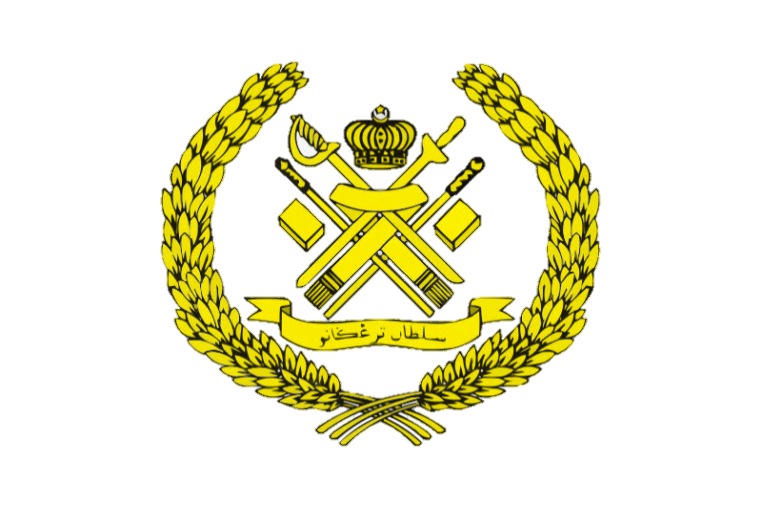 Ya Allah…

Peliharakanlah
Kebawah Duli Yang Maha Mulia Raja Kami
Al-Wathiqu Billah Sultan Mizan Zainal Abidin Ibni Al-Marhum Sultan Mahmud 
Al-Muktafi Billah Shah,

Limpahkanlah RahmatMu Untuk Baginda, 
Juga Untuk Sultanah Nur Zahirah 
Sultanah Terengganu 

Dan Peliharakanlah Putera Puteri, 
Ahli Keluarga, Keturunan dan Kerabat Baginda
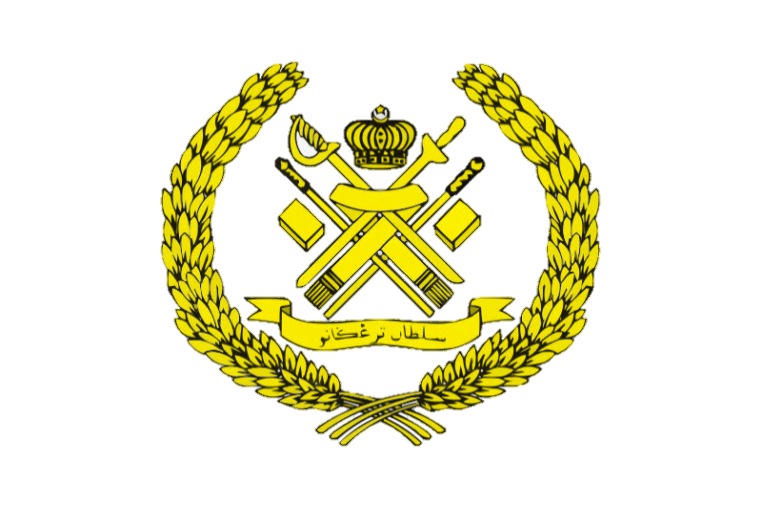 Ya Allah…

Peliharakanlah Para Ulama’,
Semua Pembesar, Hakim-Hakim,
Pegawai Kerajaan dan Rakyat Jelata Baginda
Dari Kalangan Orang Islam dan 
Mereka Yang Beriman Lelaki dan Perempuan
Di Dunia dan Akhirat Dengan Segala RahmatMu,
Wahai Allah Yang Maha Penyayang.

Ya Allah…

Peliharakanlah Juga Raja Muda Kami
Tengku Muhammad Ismail Ibni 
Al-Wathiqu Billah Sultan Mizan Zainal Abidin
DOA …
Ya Allah, Ya Rahman, Ya Rahim

Perbaikilah hubungan  sesama kami dengan penuh kasih sayang.  Limpahkanlah dalam kehidupan keluarga kami ketenangan dan kebahagiaan, Semangat muafakat dalam kejiranan, Para remaja yang teguh iman, tinggi ilmu dan mulia akhlaknya.
DOA …
Ya Allah,

Kami pohon kehadrat-Mu agar mantapkanlah pegangan kami menurut ajaran Ahli Sunnah Waljamaah dan jadikanlah kami sentiasa istiqamah dalam melaksanakan segala perintah-Mu. .
DOA …
Ya Allah, 

Perkukuhkan perpaduan umat Islam di negeri Terengganu. Jadikanlah negeri ini negeri yang aman, maju lagi diberkati. Bukakanlah pintu-pintu rezeki dari segala penjuru. Kurniakanlah kepada kami nikmat kesejahteraan yang berterusan. Jauhkanlah negeri kami ini daripada segala malapetaka, musibah dan apa jua kemurkaan-Mu.. 
Amin Ya Rabbal alamin
DOA PENUTUP…
رَبَّنَا آتِنَا فِي الدُّنْيَا حَسَنَةً وَفِي الآخِرَةِ حَسَنَةً 
 وَقِنَا عَذَابَ النَّارِ
Kurniakanlah Kepada Kami Kebaikan Di Dunia Dan Kebaikan Di Akhirat Serta Hindarilah Kami Dari Seksaan Neraka

 وَصَلَّى اللهُ عَلىَ سَيِّدِنَا مُحَمَّدٍ وَعَلىَ آلِهِ وَصَحْبِهِ وَسَلَّمْ.

 وَالْحَمْدُ للهِ رَبِّ الْعَالَمِيْنَ
عِبَادَ اللهِ!

اُذْكُرُوْا اللهَ الْعَظِيْمَ يَذْكُرْكُمْ، 

وَاشْكُرُوْهُ عَلَى نِعَمِهِ يَزِدْكُمْ،


وَلَذِكْرُ اللهِ أَكْبَرُ، وَاللهُ يَعْلَمُ مَا تَصْنَعُوْنَ
قُوْمُوْا إِلَى صَلاتِكُمْ،

 يَرْحَمْكُمُ الله